Fig. 4. Effect of GSE on phospho-H2A.X, Brca1 and Rad51 foci formation in HNSCC cells. Detroit 562 and FaDu cells ...
Carcinogenesis, Volume 33, Issue 4, April 2012, Pages 848–858, https://doi.org/10.1093/carcin/bgs019
The content of this slide may be subject to copyright: please see the slide notes for details.
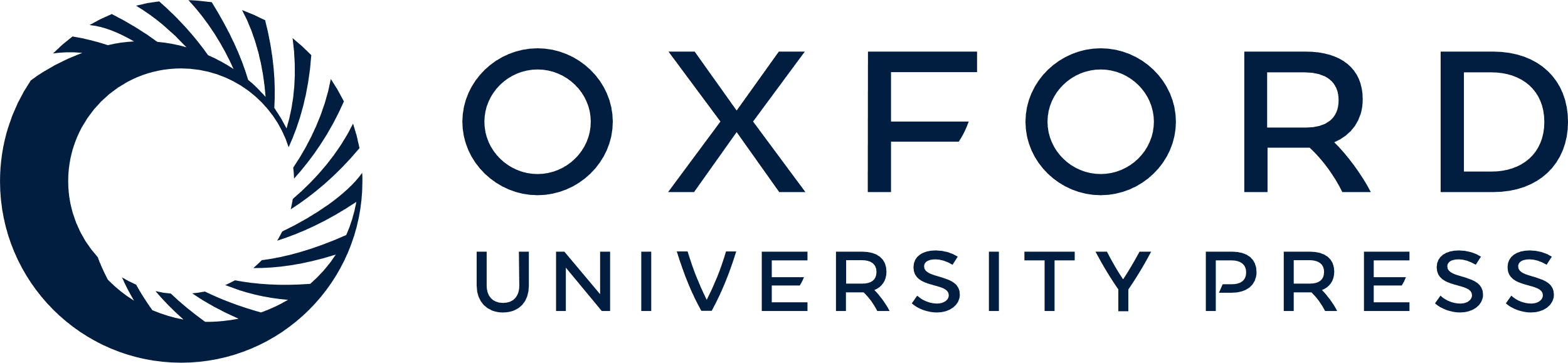 [Speaker Notes: Fig. 4.  Effect of GSE on phospho-H2A.X, Brca1 and Rad51 foci formation in HNSCC cells. Detroit 562 and FaDu cells were treated with GSE (40 μg/ml) for 24 h and then probed with specific primary antibodies for ( A ) phospho-H2A.X (Ser139), ( B ) Brca1 and ( C ) Rad51 as detailed in ‘Materials and methods’. Thereafter, cells were incubated with fluorescein isothiocyanate-tagged secondary antibodies and counterstained with 4′,6′-diamidino-2-phenylindole (DAPI). Cells were finally visualized under Nikon D eclipse C1 confocal microscope and images were processed using EZ-C1 Free-viewer software. Data, representative of experiment done in triplicate, show the subnuclear foci formation for phospho-H2A.X, Brca1 and Rad51 after GSE treatment. Mitomycin C (20 ng/ml for 24 h)-treated cells were used as positive control. 


Unless provided in the caption above, the following copyright applies to the content of this slide: © The Author 2012. Published by Oxford University Press. All rights reserved. For Permissions, please email: journals.permissions@oup.com]